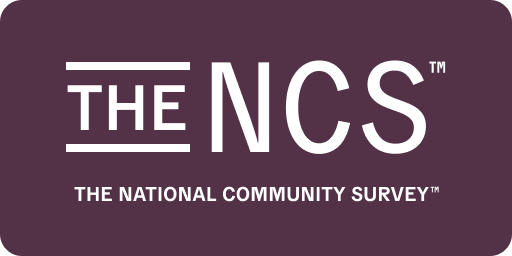 Results for the City of Prior Lake
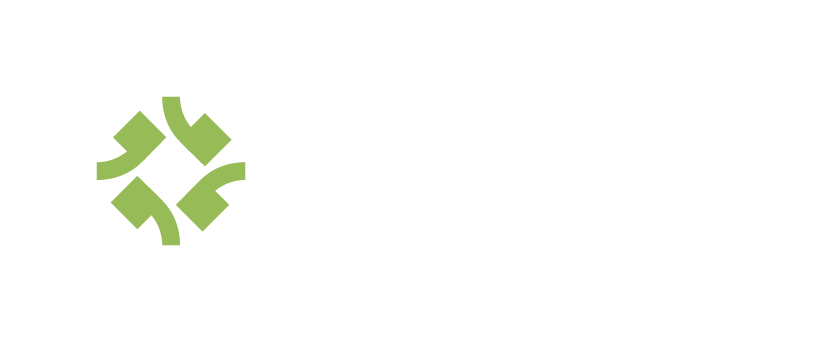 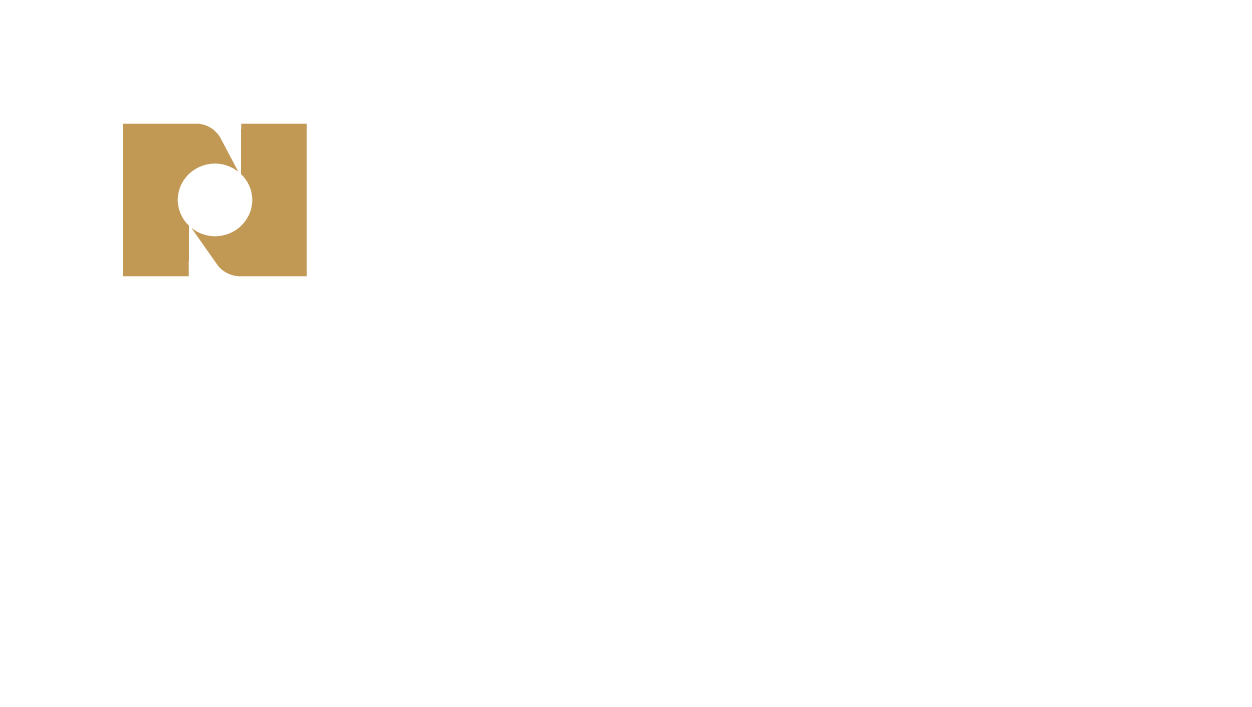 August 24th, 2022
Role of Resident Surveys in Local Governance
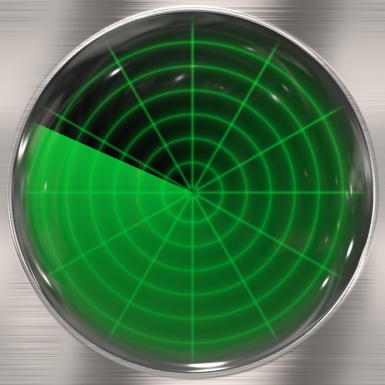 Monitor trends in resident opinion
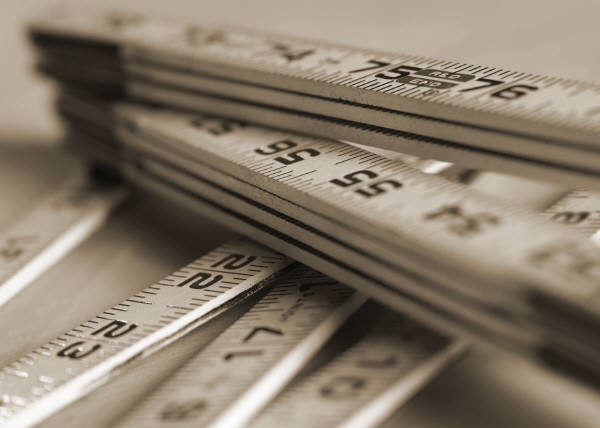 Measure government performance
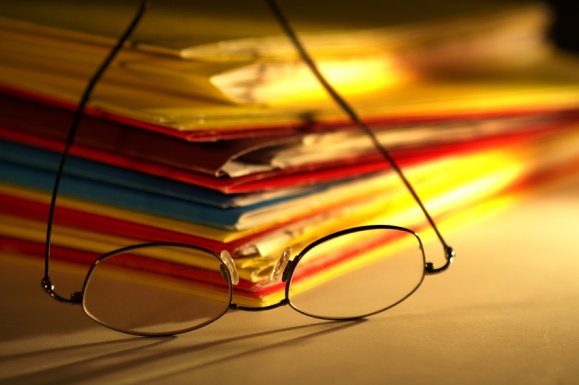 Inform budget, land use, strategic planning decisions
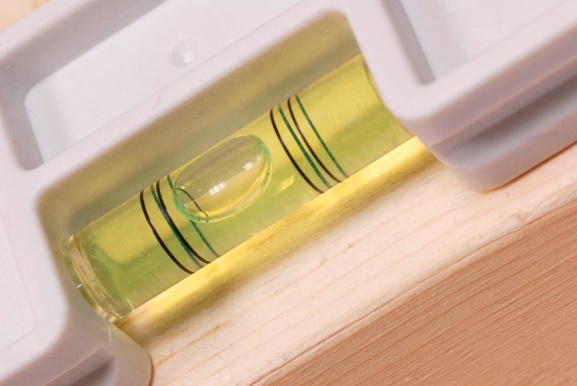 Benchmark service ratings
Facets of Community Livability
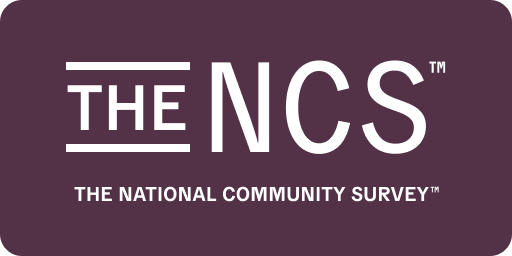 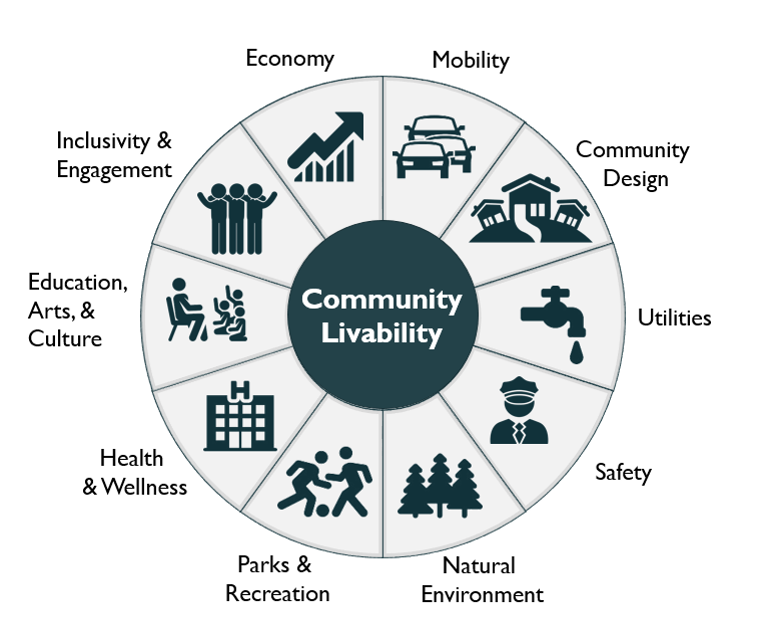 3
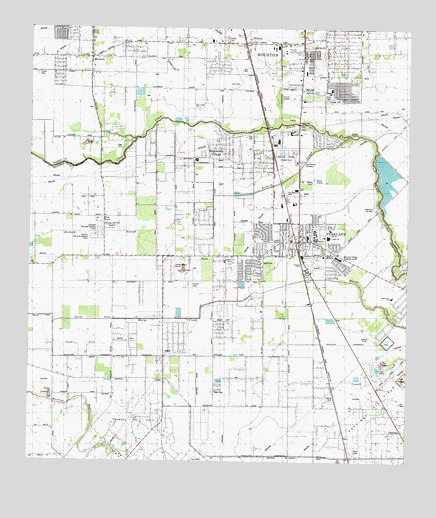 The National Community Survey™ in Prior Lake
The NCS™ for Prior Lake, MN
First time conducting The NCS 
Scientific multi-contact sample of 2,800 households
519 total responses received, 19% overall response rate
Results statistically weighted to reflect Prior Lake overall
95% confidence interval with a +/- 4.3% margin of error
National Benchmark Comparison Database
More than 500 comparison communities across the nation.
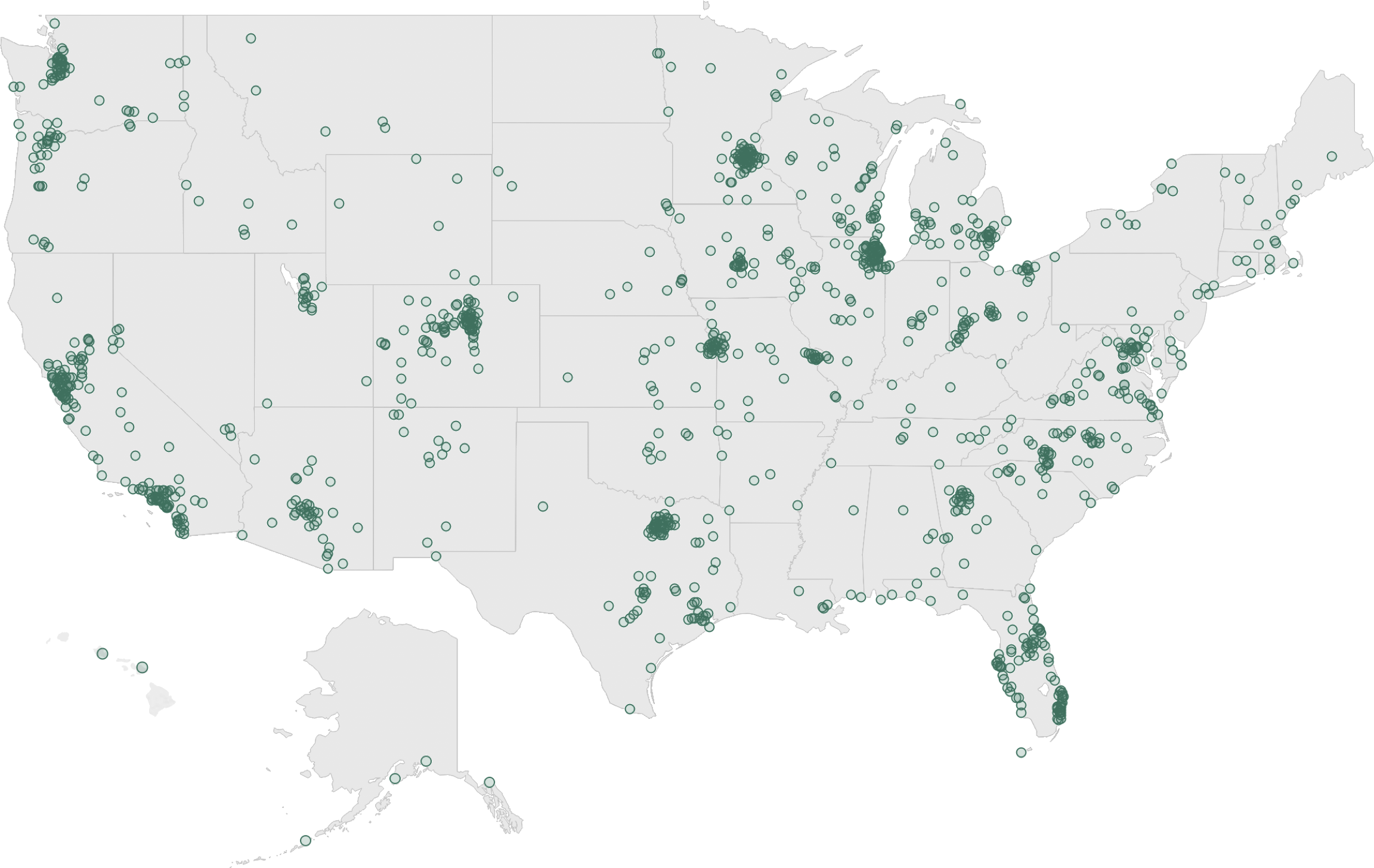 Representing the opinions of more than 50 million residents.
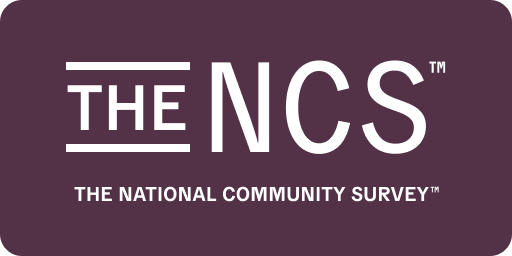 Overview of Survey Results
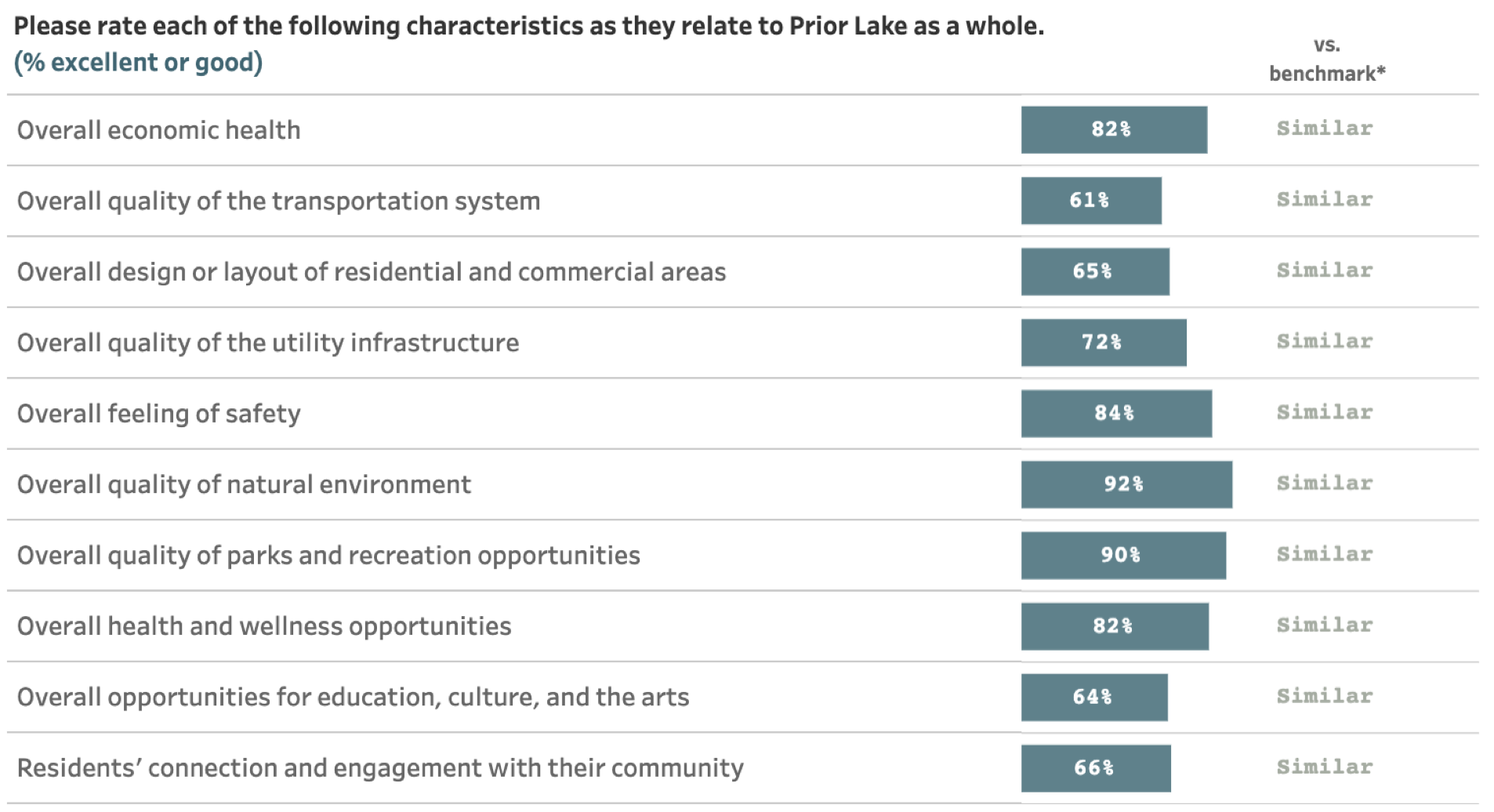 Facets of Community Livability:Quality
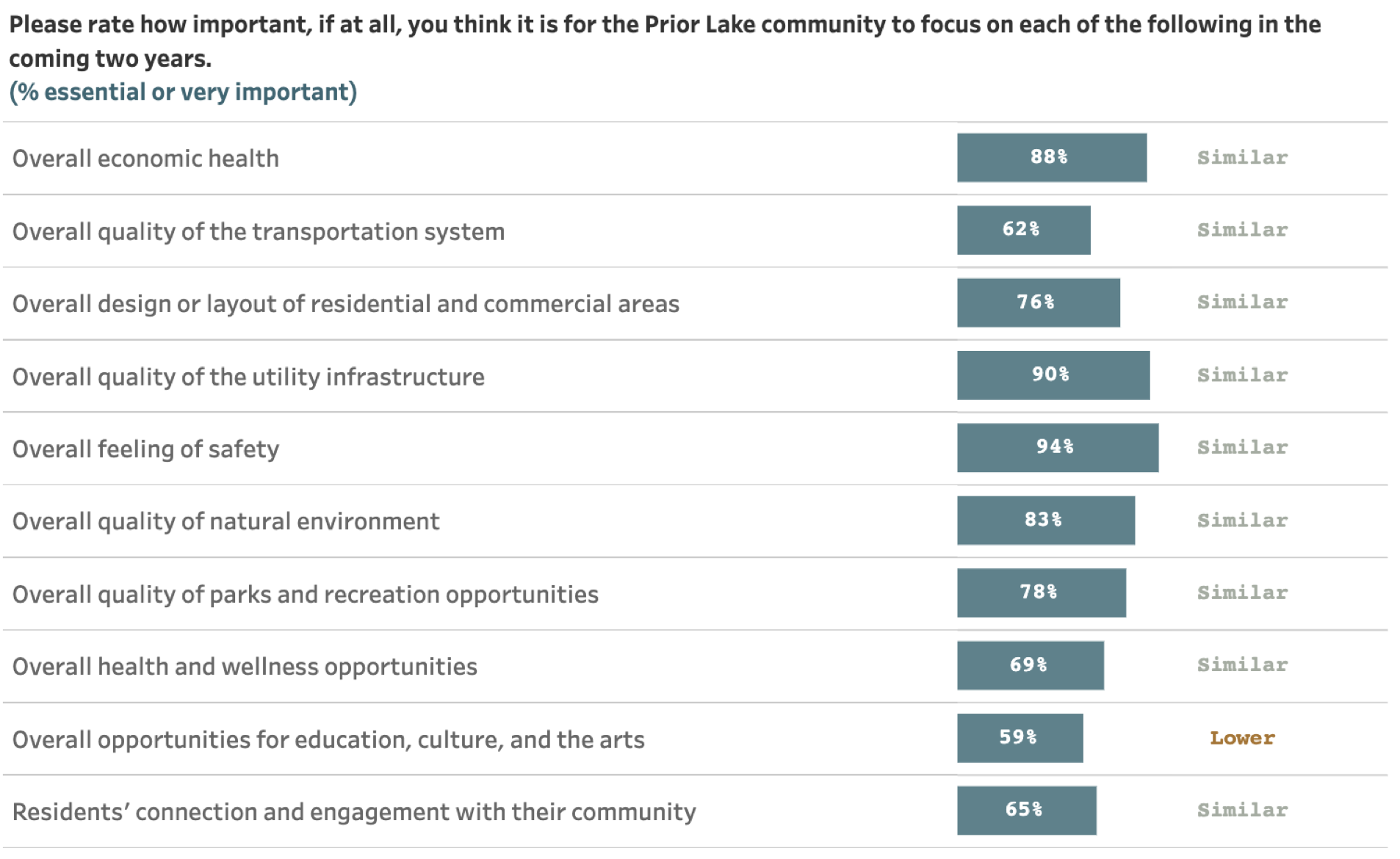 Facets of Community Livability:Importance
Comparisons to National Benchmarks
Air Quality
Cleanliness
Available Paths/Trails
Water Resources
Street Cleaning
Sidewalk Maintenance
Snow Removal
7
received more positiveratings
114
received similarratings
2
received more negative ratings
Use Public Transportation
Opps Art, Culture, & Education
Survey Highlights
Key Finding #1:
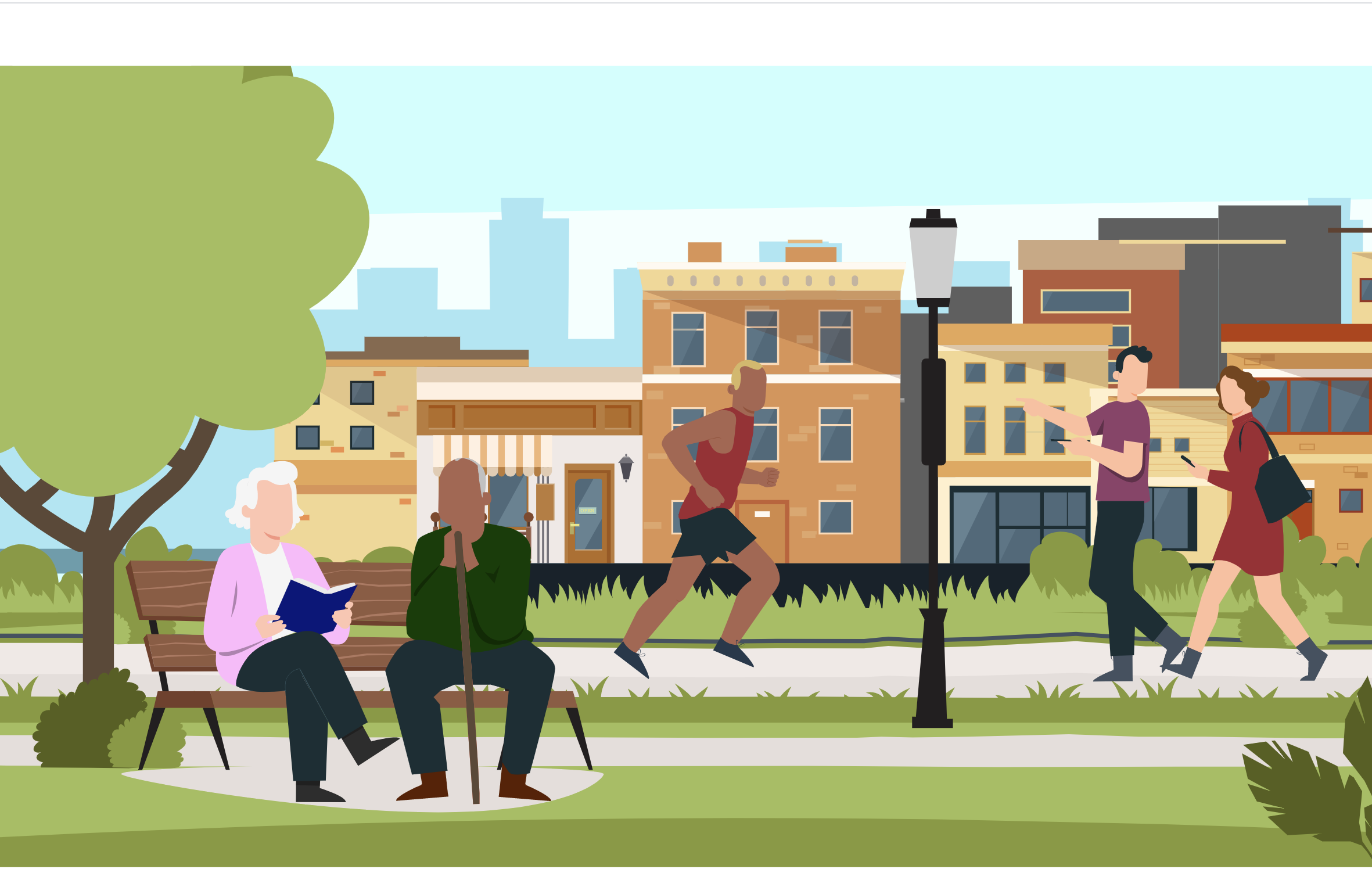 Prior Lake residents enjoy a positive quality of life
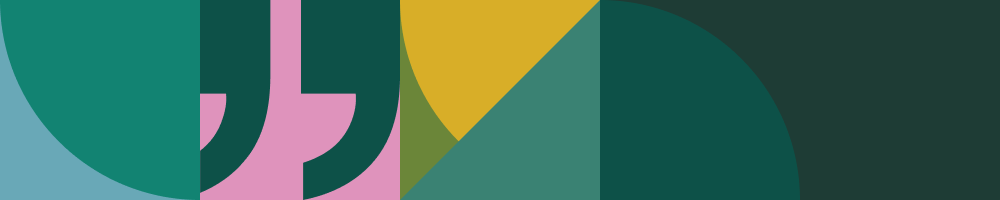 Overall Community Quality
The overall quality of life in Prior Lake
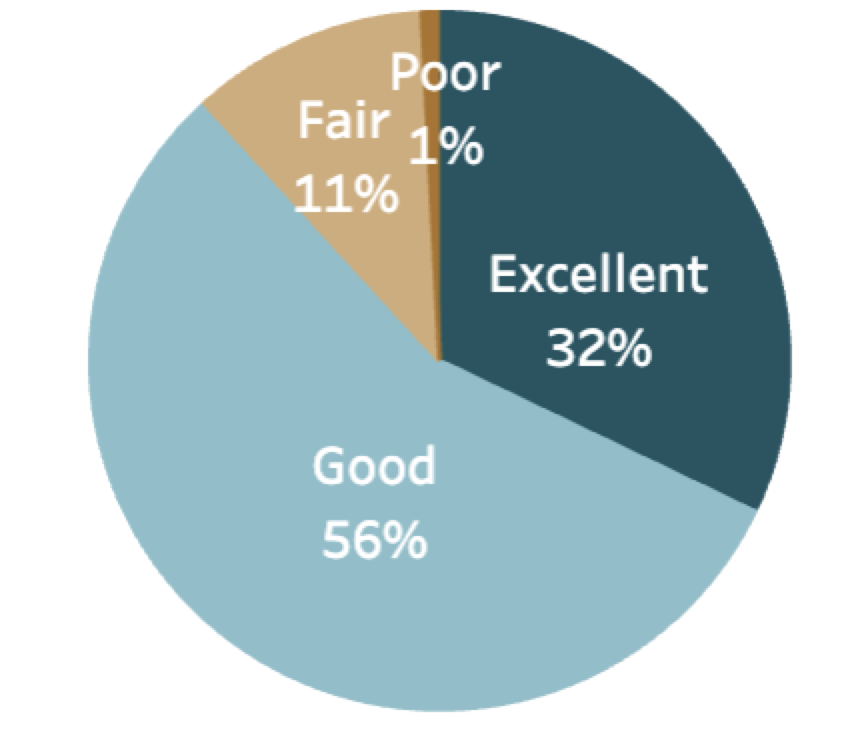 About
9 in 10 
residents gave excellent or good ratings to:
8 in 10 residents also positively rated:
 
The overall image or reputation of Prior Lake
Prior Lake as a place to raise children
- Prior Lake as a place to live
- The overall quality of life in Prior Lake
- Would recommend Prior Lake as a place to live
- Plan to remain in Prior Lake for next 5 years
Key Finding #2:
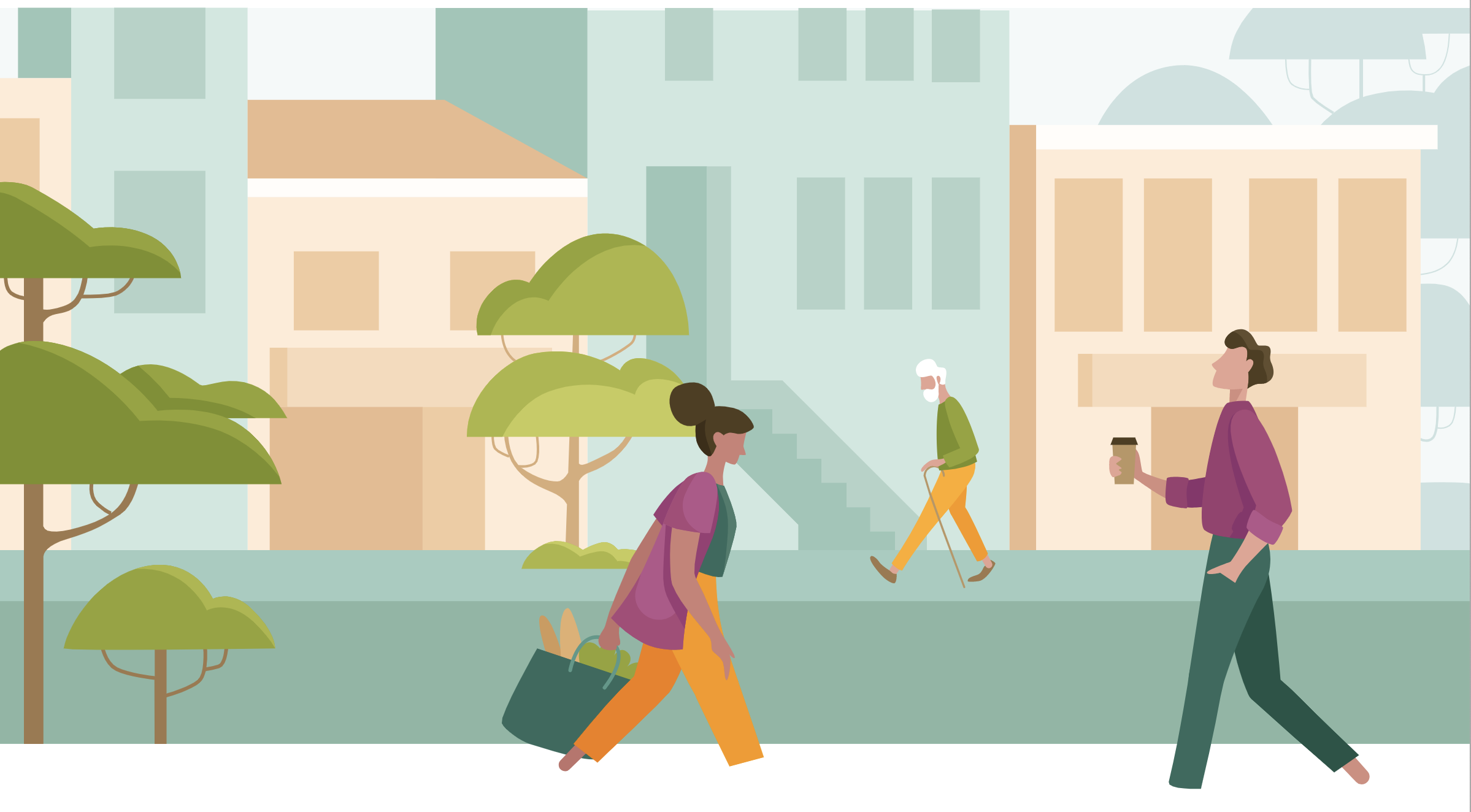 Prior Lake’s economy is a strong community feature
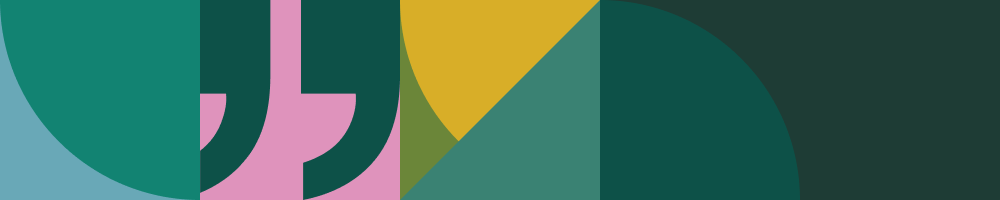 The Economy in Prior Lake
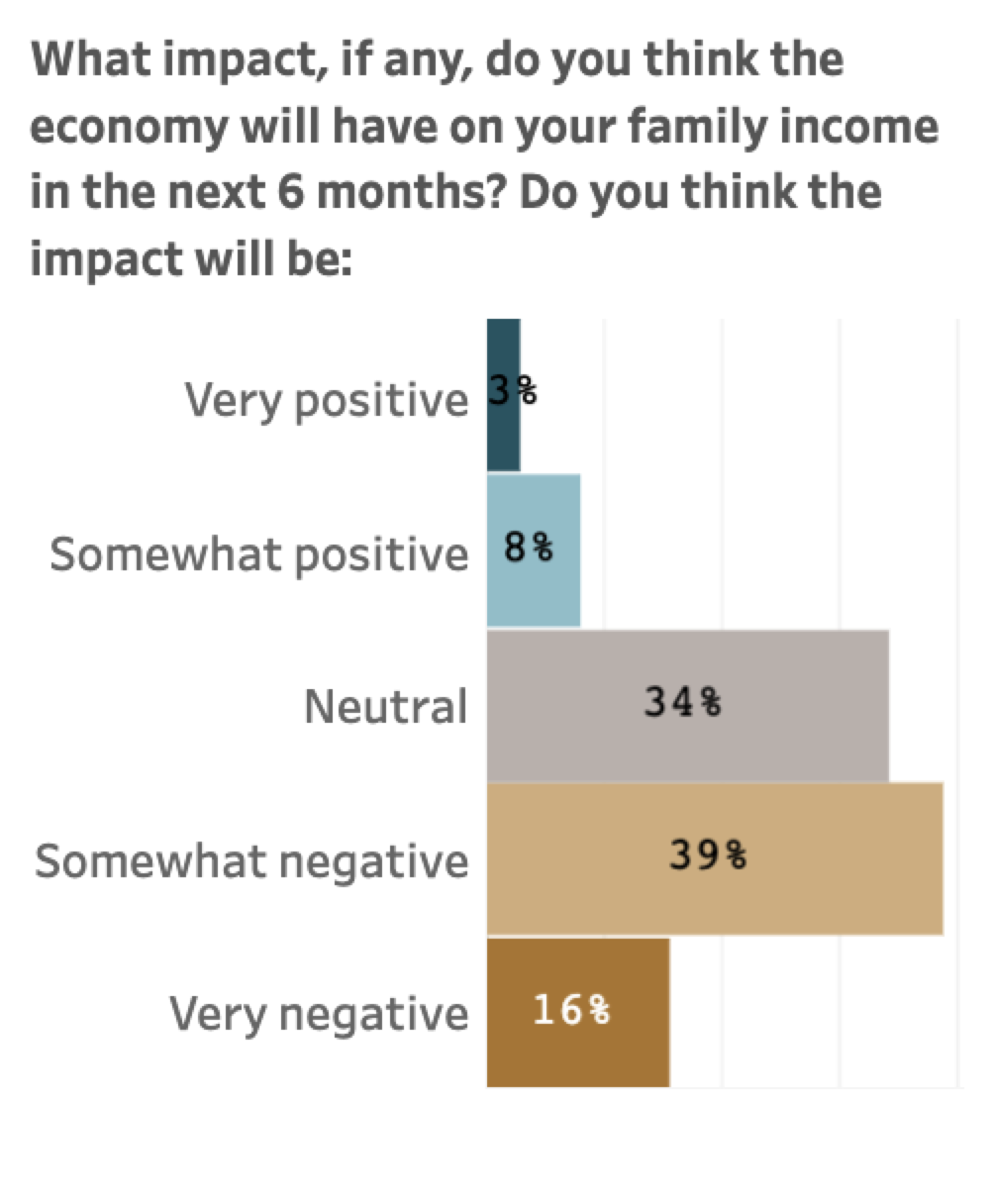 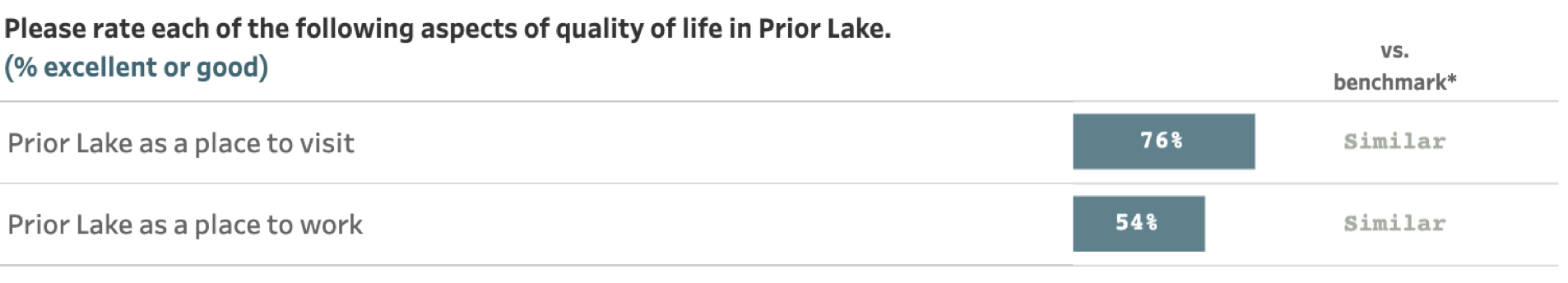 Public Trust
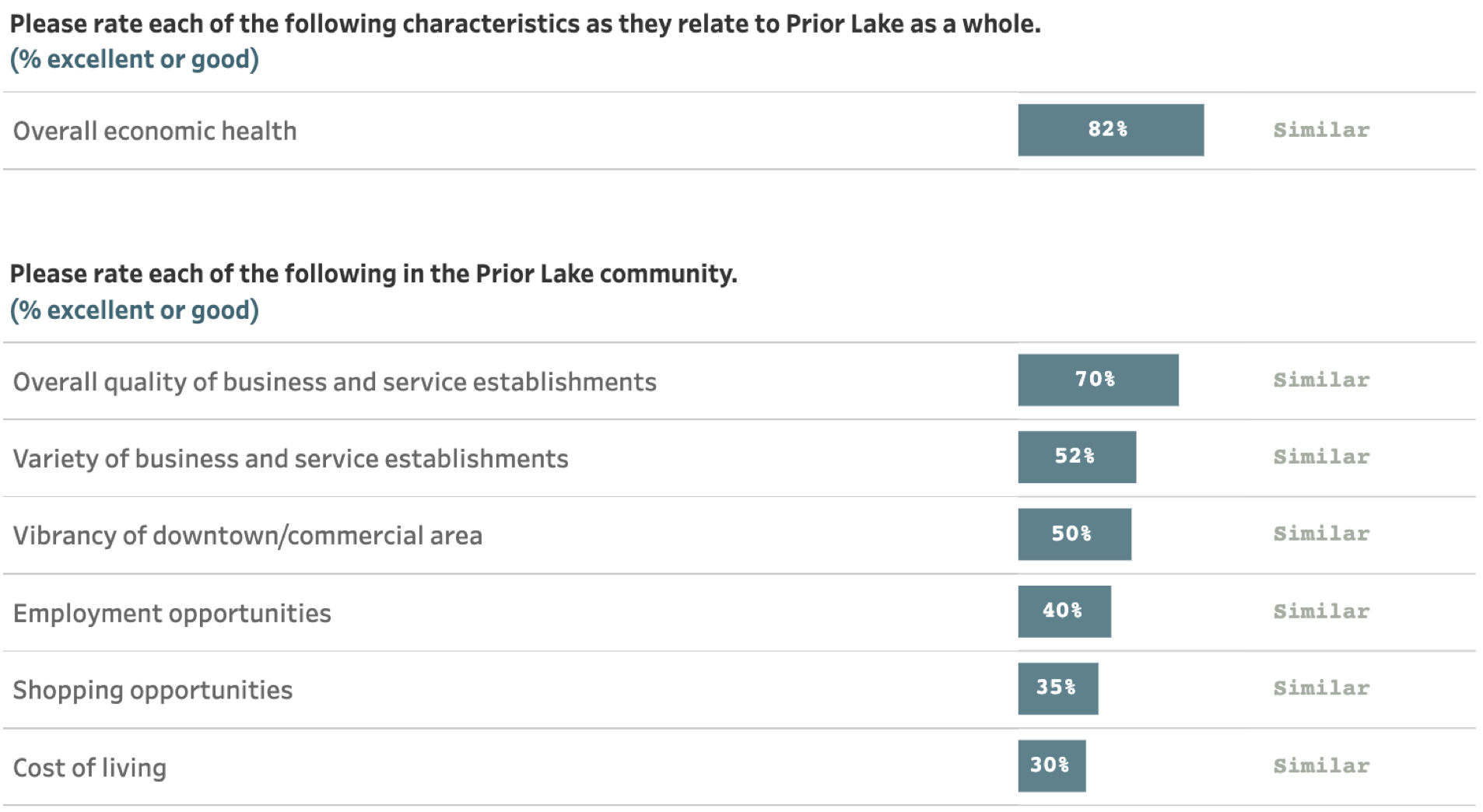 61% of residents rated Prior Lake’s economic development as excellent or good
Key Finding #3:
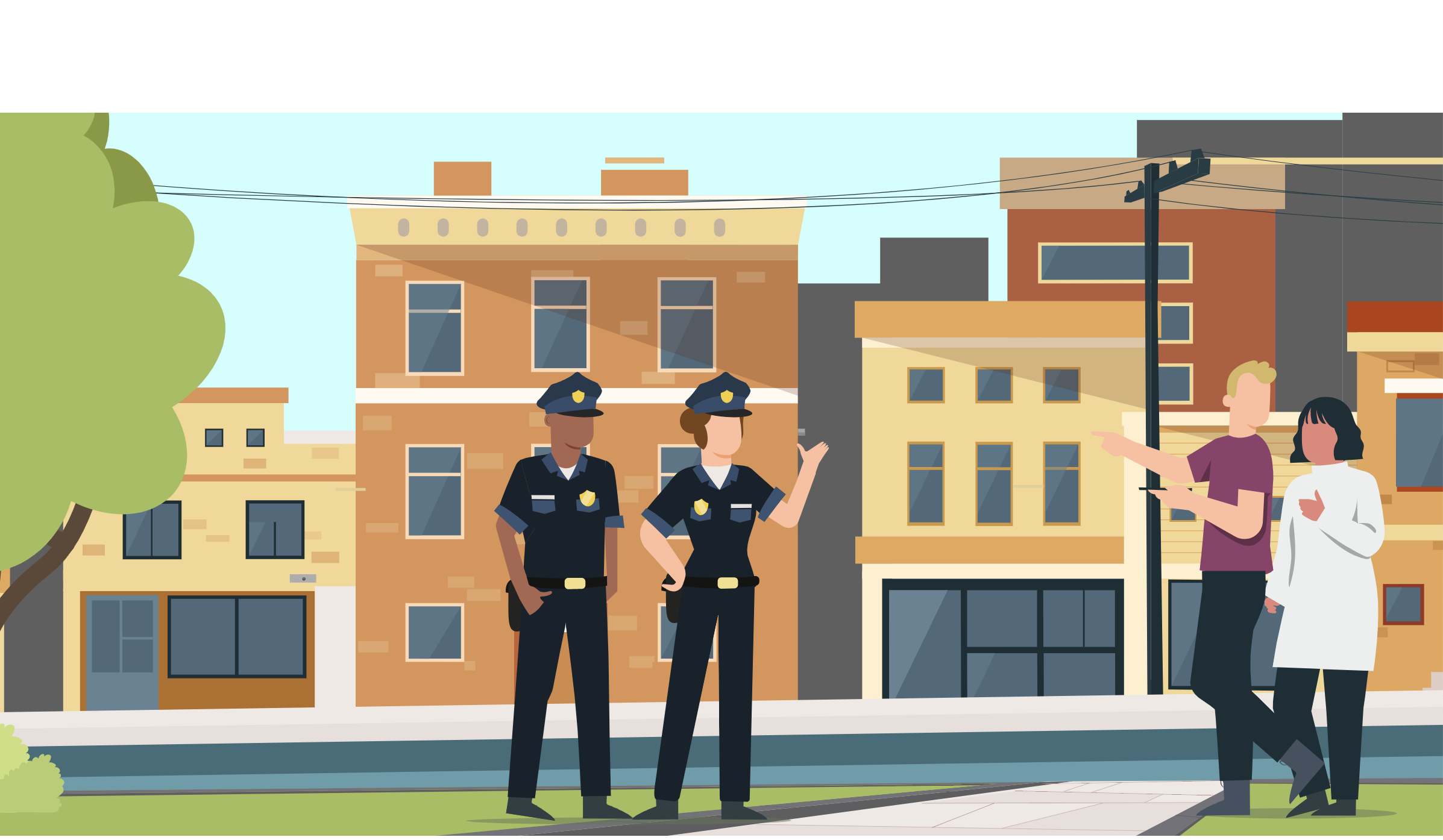 Most residents feel a strong sense of safety in the city
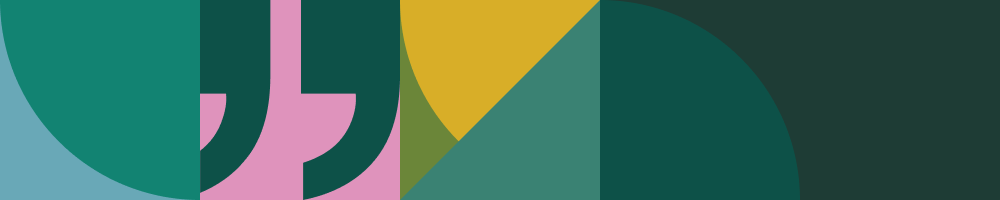 Safety in Prior Lake
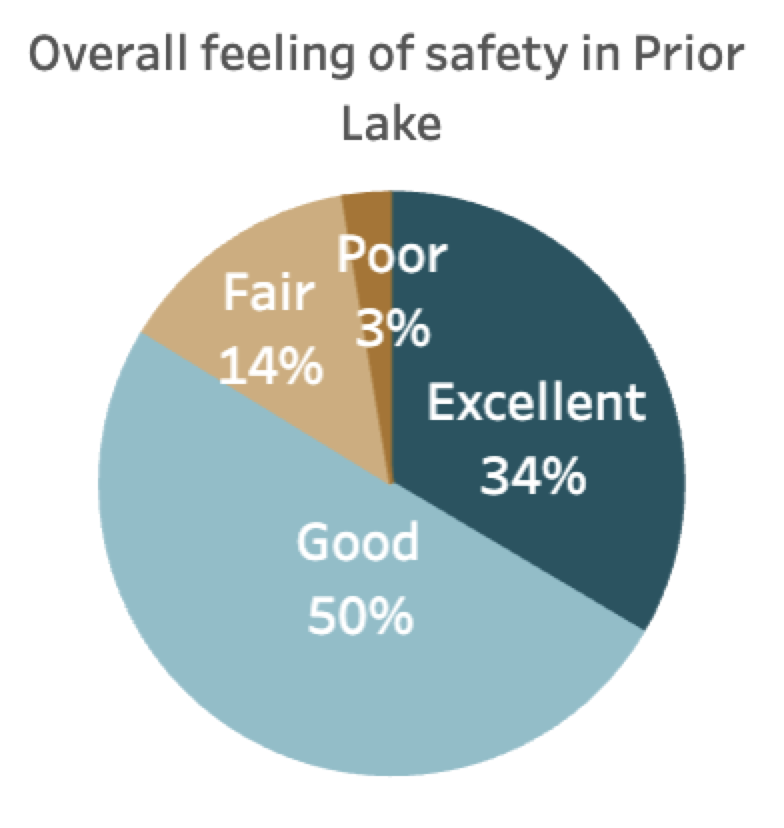 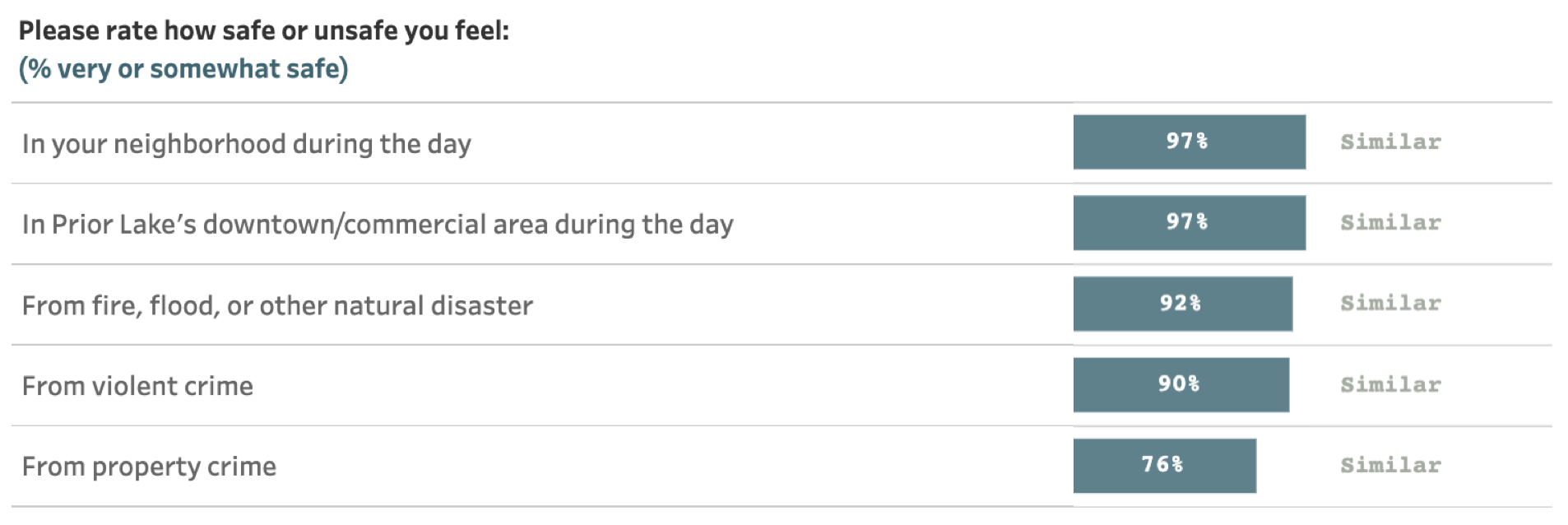 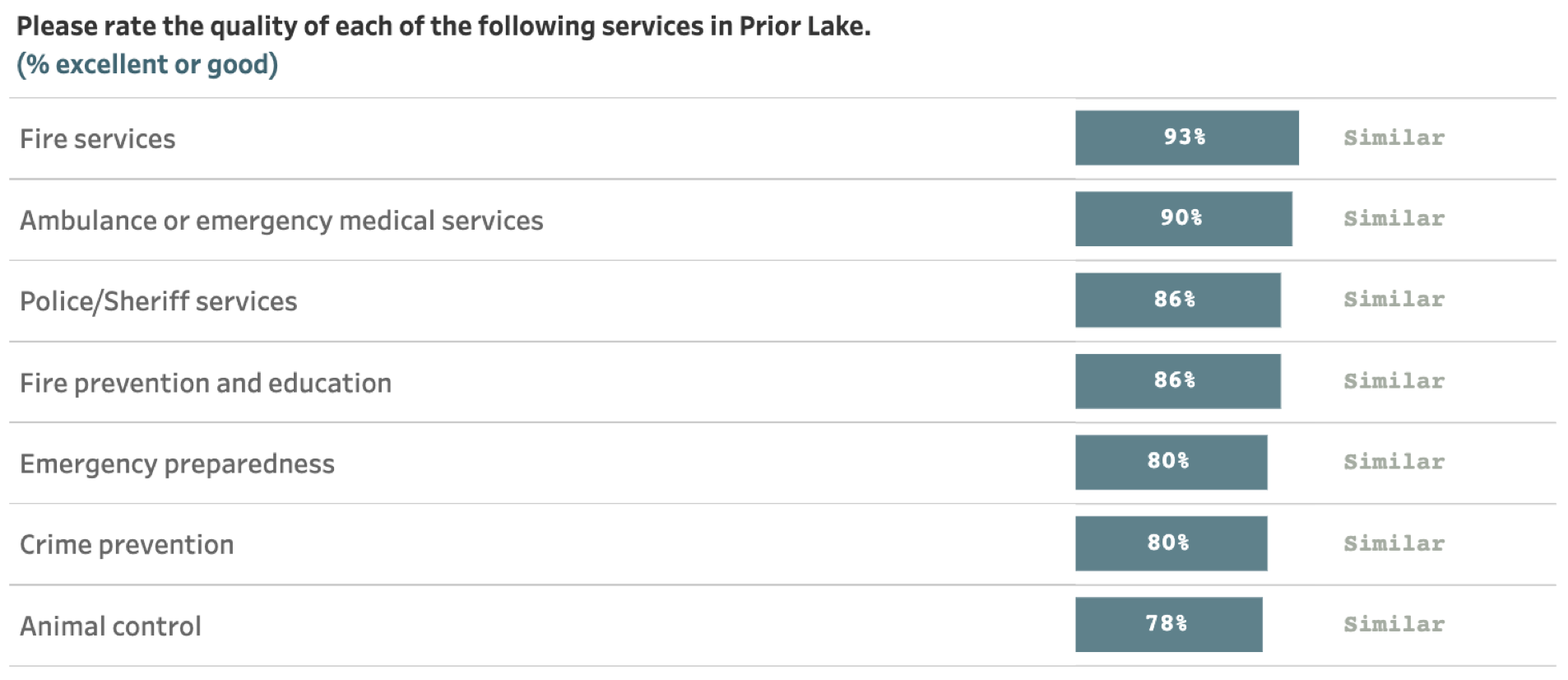 Key Finding #4:
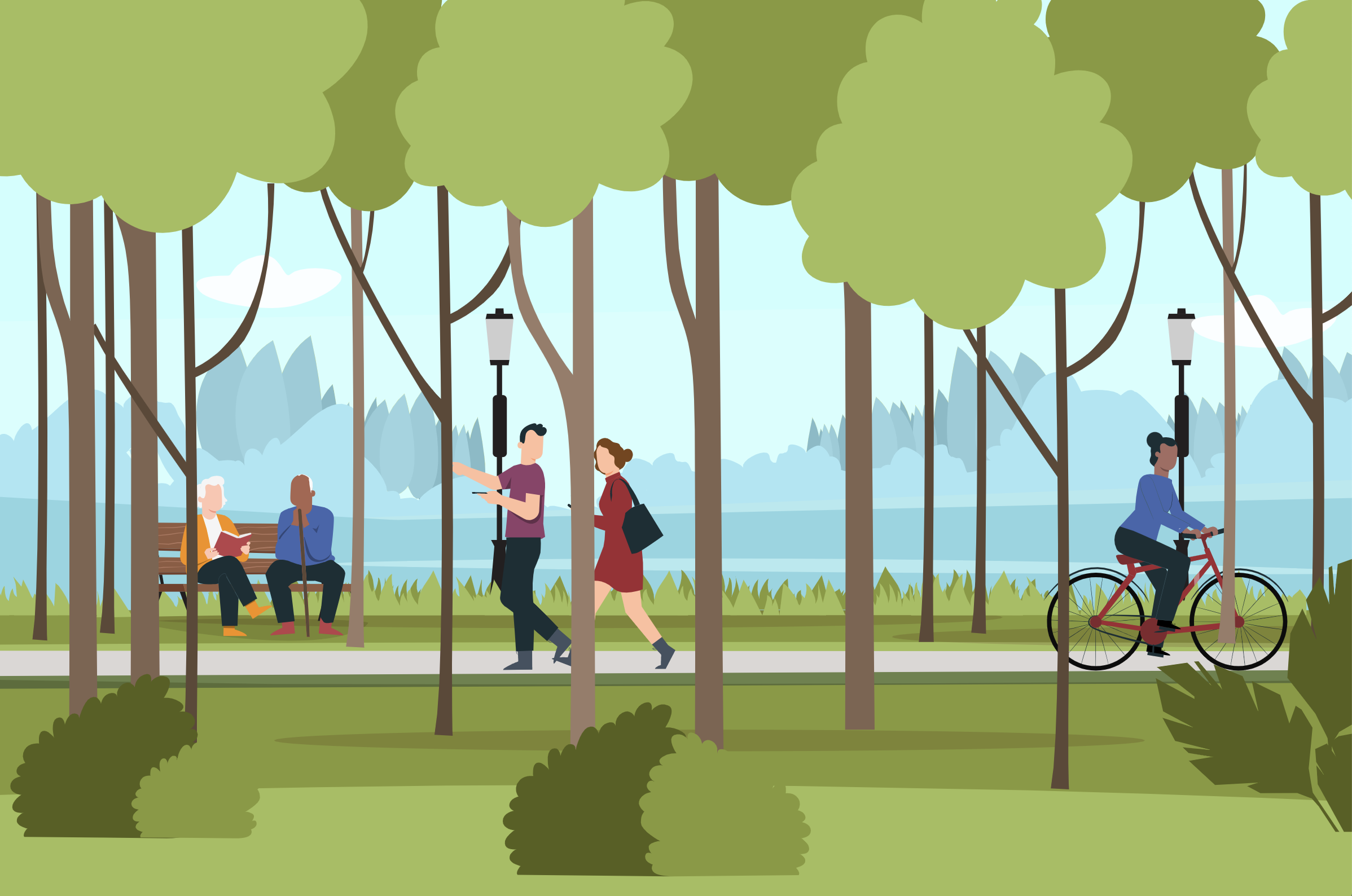 Residents appreciate Prior Lake’s natural environment and recreational opportunities
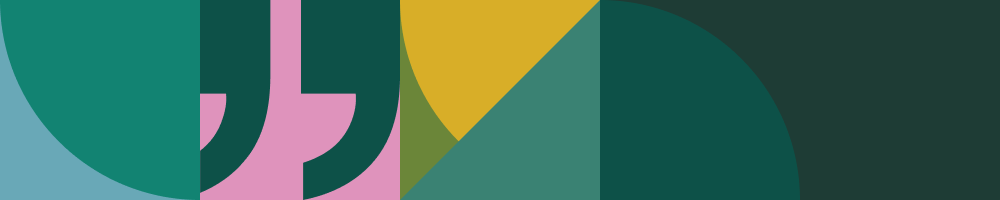 Natural Environment and Parks and Recreation in Prior Lake
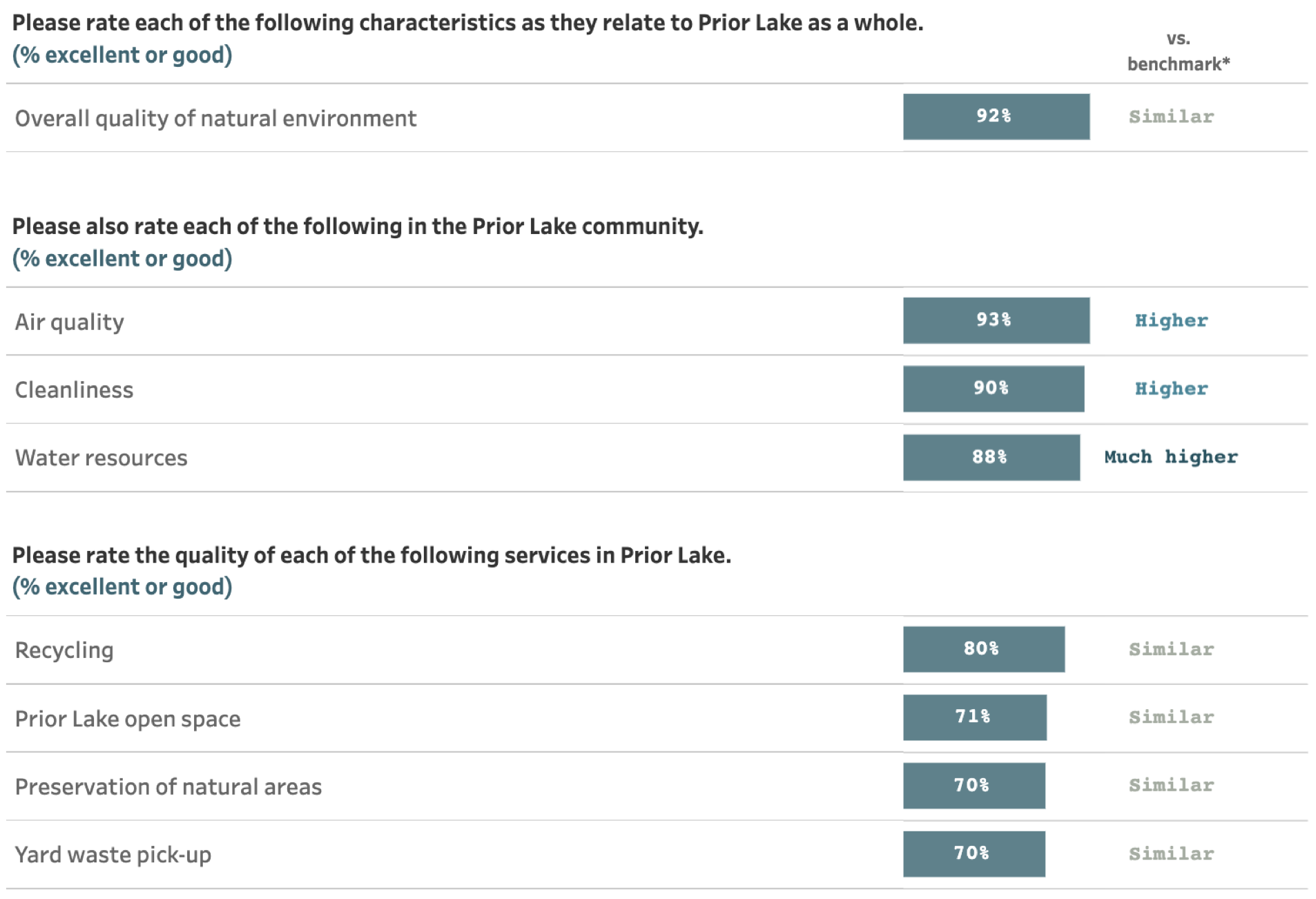 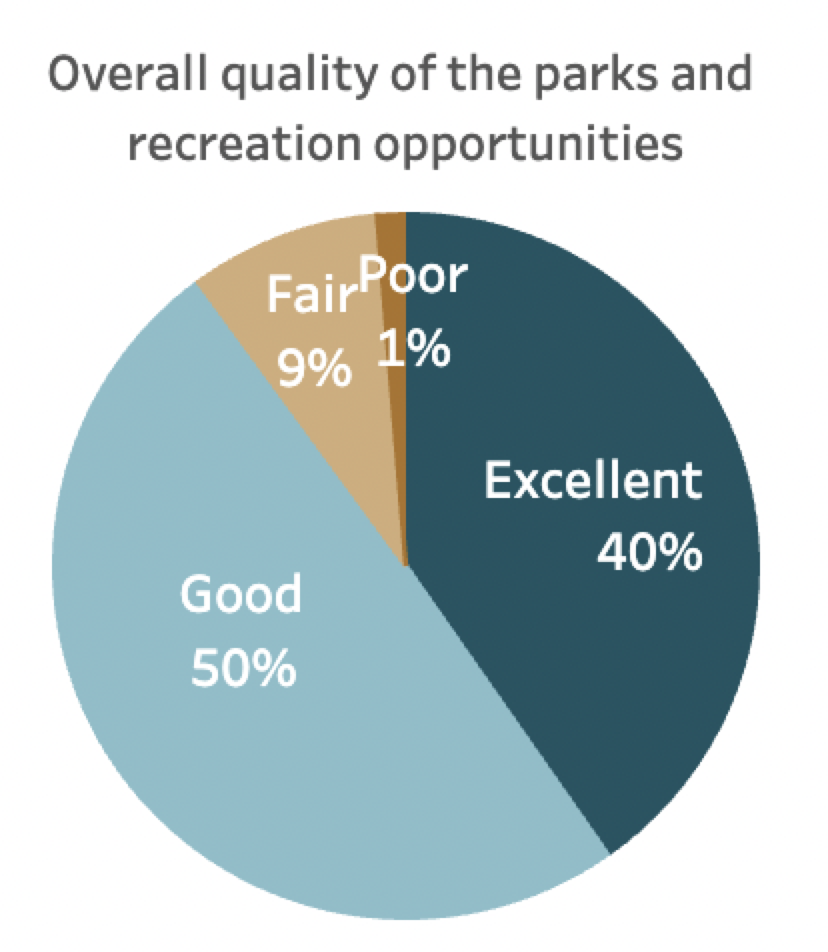 8 in 10 residents positively reviewed:
 
Prior Lake’s recreation programs or classes
Recreational opportunities
Fitness Opportunities
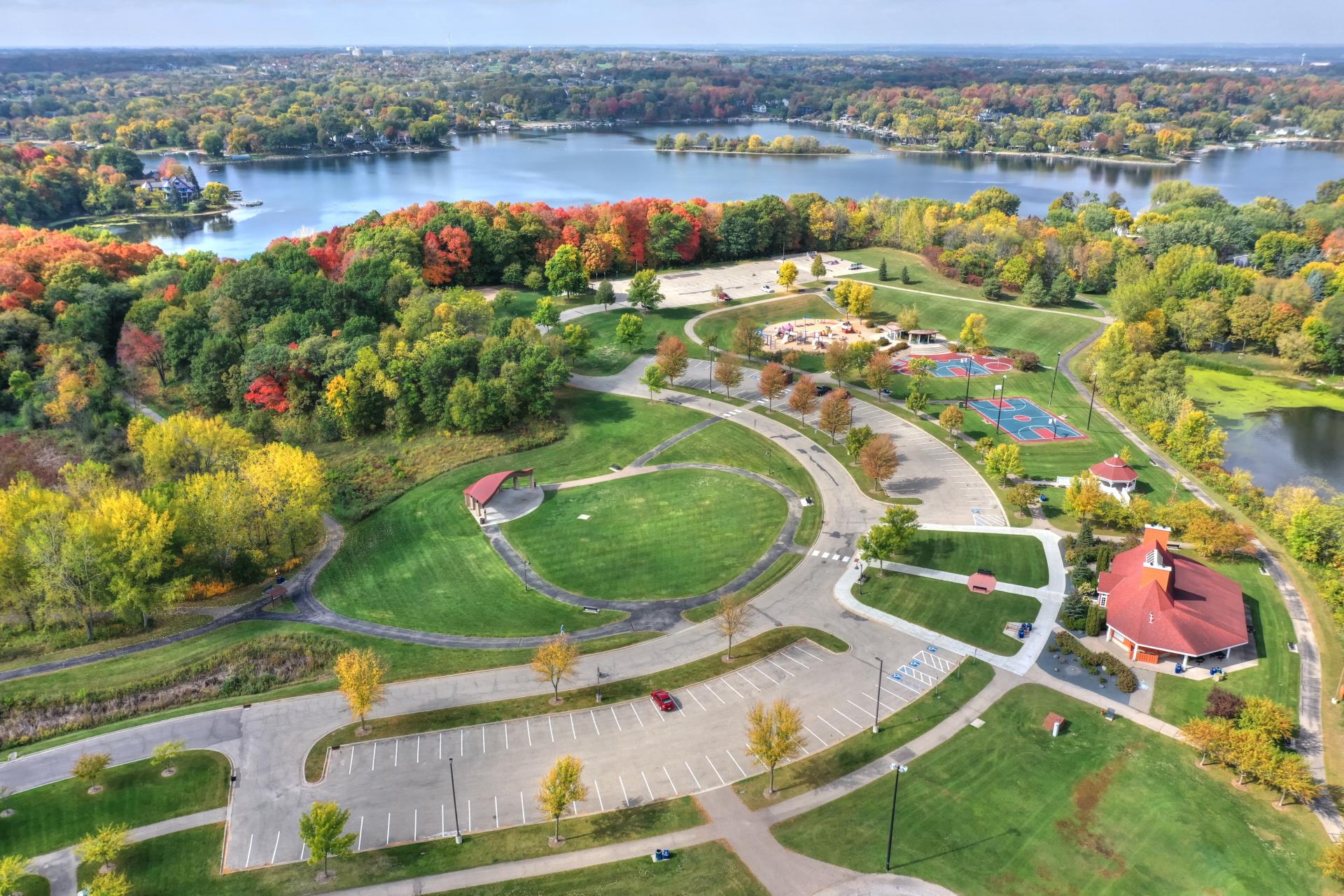 Natural Environment and Parks and Recreation in Prior Lake
During the past few years, on average, how often did you use or participate in the following in Prior Lake?
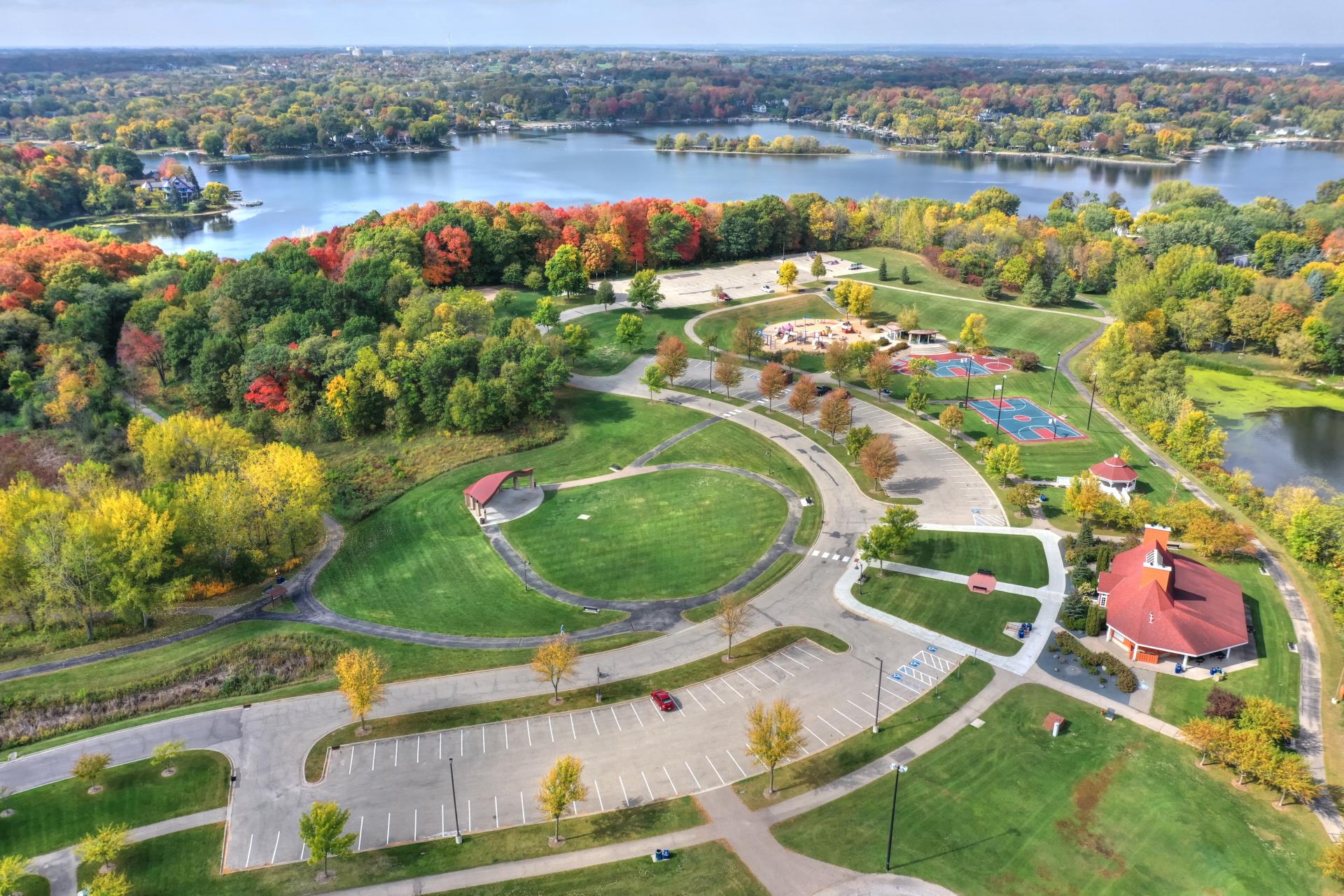 Natural Environment and Parks and Recreation in Prior Lake
Please rate the quality of each of the following existing parks and recreation facilities and amenities in Prior Lake
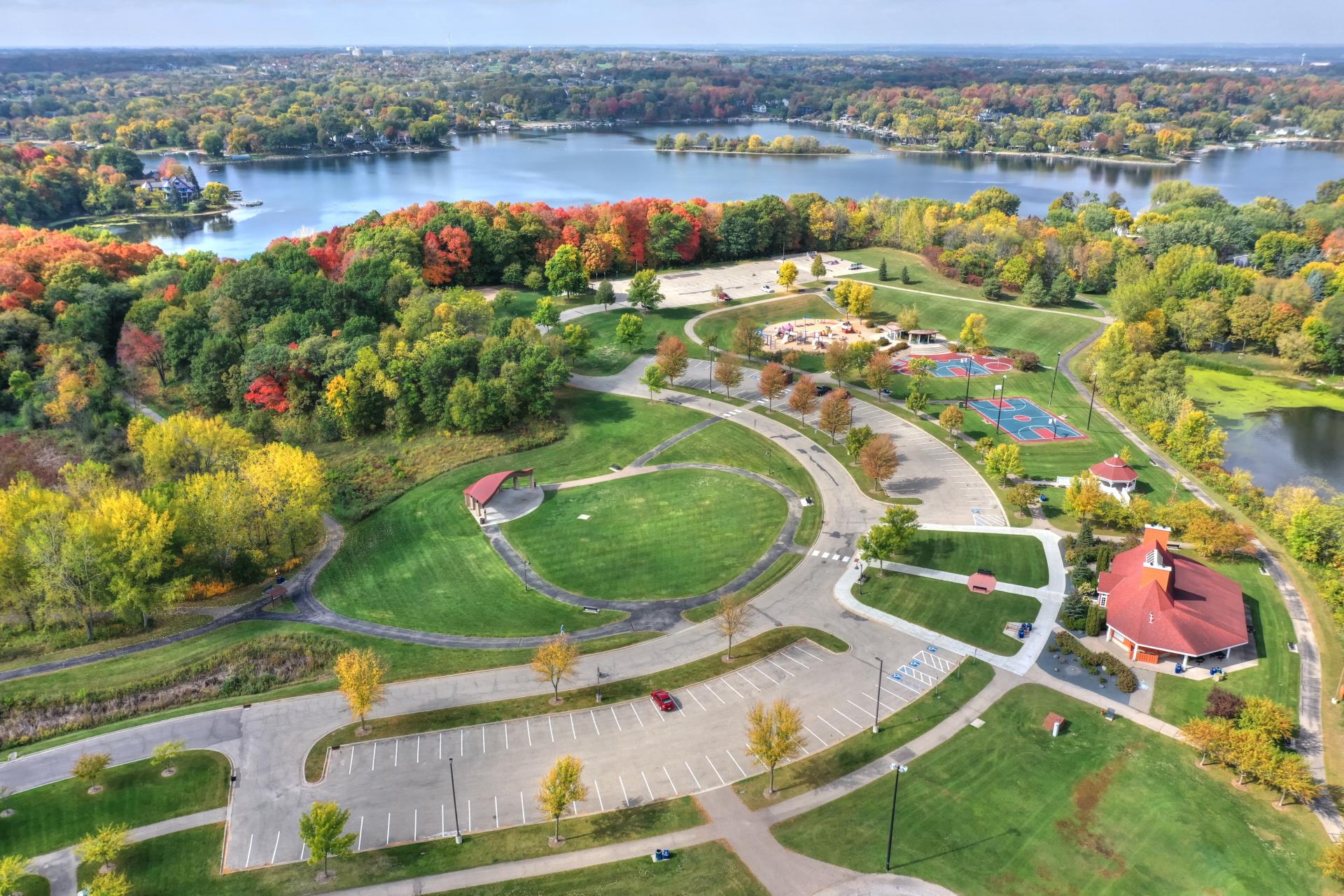 Natural Environment and Parks and Recreation in Prior Lake
Please indicate how much of a priority, if any, you feel each of the following should be within the Prior Lake community
Additional Special Topics
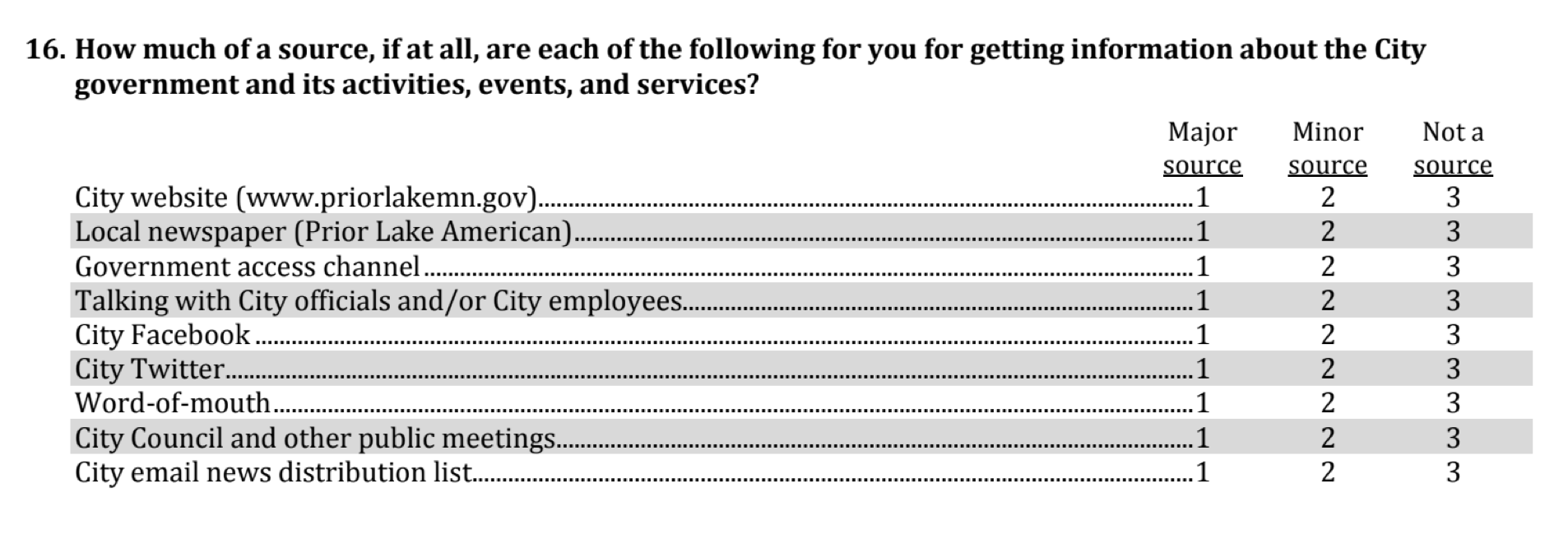 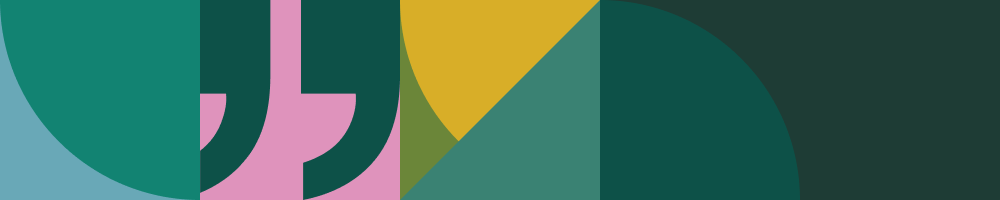 City Communication
How much of a source, if at all, are each of the following for you for getting information about the City government and its activities, events, and services?
Percent major source
Prior Lake residents enjoy a positive quality of life.
Prior Lake’s economy is a strong community feature.
Most residents feel a strong sense of safety in the city.
Residents appreciate Prior Lake’s natural environment and recreational opportunities.
Conclusions
Questions?